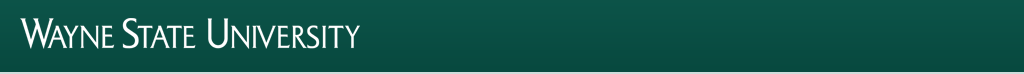 Re-Envisioning 
Procurement and Payables Staff

Wayne State University
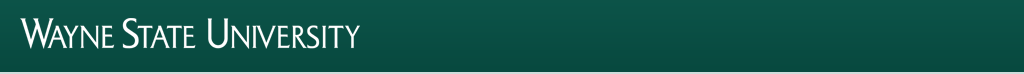 FY 2015 Financial Statements
Agenda
Overview of Previous and New Environment

The Necessary/Required Change in Staff Models
Pre – Implementation Activities

Post – Implementation Activities

Lessons Learned – What would we do differently?
1
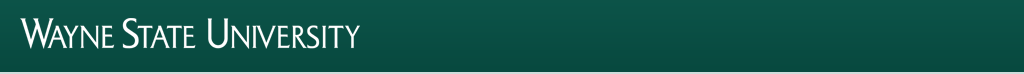 Overview of Pre and Post Environment

The Old Way
ERP System of WSU (Banner) driving procurement and payables
Completely paper driven travel reimbursement system
Although electronic/automated processes in place, many inefficiencies and manual support processes

The New Way
E-Procurement utilizing SciQuest application for procurement and payables
On-line Travel application utilizing Concur T&E application
Shift workfocus from “control” to customer service

Driver for change
Modernize processes
Gain efficiencies and compliance
Budget (?)
2
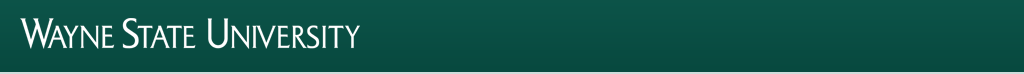 Change Management – The Humans

Modernizing Processes
Utilize the “power” of the Internet
Utilize proven functionality to gain efficiency
Utilize proven functionality to gain acceptance
Shift from a control focus to a customer focus  


Modernizing processes means modernizing the workforce


So, where did we start  ????
3
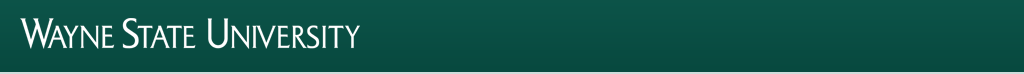 Pre-Implementation Activities

Campus Wide Activities
Typical implementation tasks such as ongoing info sessions, training, etc.
Our focus today is on workforce issues 

Workforce Activities
WSU is a “represented campus” at many levels
Our change would effect staff in three different unions
So, we started there, 3-4 months before implementation  
Met with Labor reps repeatedly to discuss the changes/shifts in worker roles 
Re-enforced many times it was not a staff reduction objective
A focus on “quality” work, not “quantity” work
A focus on customer service, not control
Worked to re-write existing and create new job descriptions
Example – we never had “Travel Specialist”, one who dealt with travel/credit cards
Completed basic process re-engineering documentation, i.e., “As-is,” “To-be” process flows
4
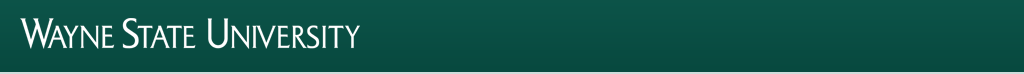 Pre-Implementation Activities

Workforce Training - Internal
System, application training – a given 
Shift from up front activities (data entry) to troubleshooting
Working with departments to resolve problems, previously the domain of supervisors
Soft skills, tone of discussions, e-mail and phone etiquette  
Some did not make the transition 
Handled through re-assignment and attrition  

 Workforce Training – External
System, application training – a given 
Shift to accountability at the unit level
Was underestimated (see lessons learned)
5
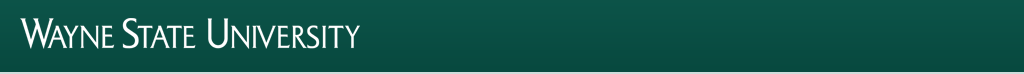 Post-Implementation Activities

Workforce Evaluations
More collaborative across Procurement/Payables
Campus-wide surveys to determine levels of service and problem areas
Unit wide metrics/KPI’s to maintain overall service levels
Focus on success of unit  

 Organizational Issues
Significant re-organization in 2015
Brought Procurement and Payable under single leadership
Broke age-old principle of division of labor within units – application security drives separation of units
Cross training, cross functions increased morale, opportunity, teamwork
6
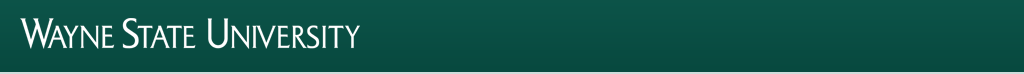 Lessons Learned

Customers 
We were so focused on own staff, did not address impact to customers
We knew their role would change, was very open about it 
However, the accountability issue really struck a nerve

Internal Staff
Involve them much earlier in the overall configuration of the system
Would have received greater buy-in
Was done during significant budget reductions and regardless of how often it was said, perceived as a budget/job cutting measure
Only two jobs were eliminated due to implementation, both through retirements Unit wide metrics/KPI’s to maintain overall service levels
Focus on success of unit
7